Cinétique et catalyse
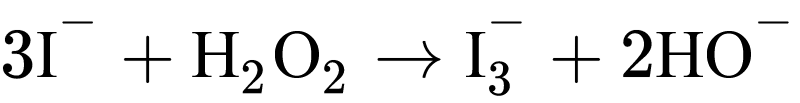 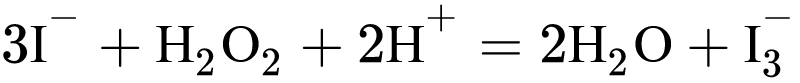 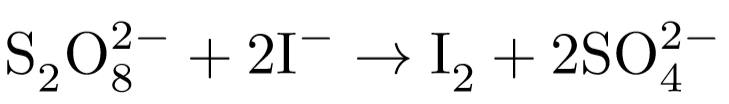 CINÉTIQUE
CHIMIQUE
vitesses de réaction
Caractériser

la cinétique de la réaction
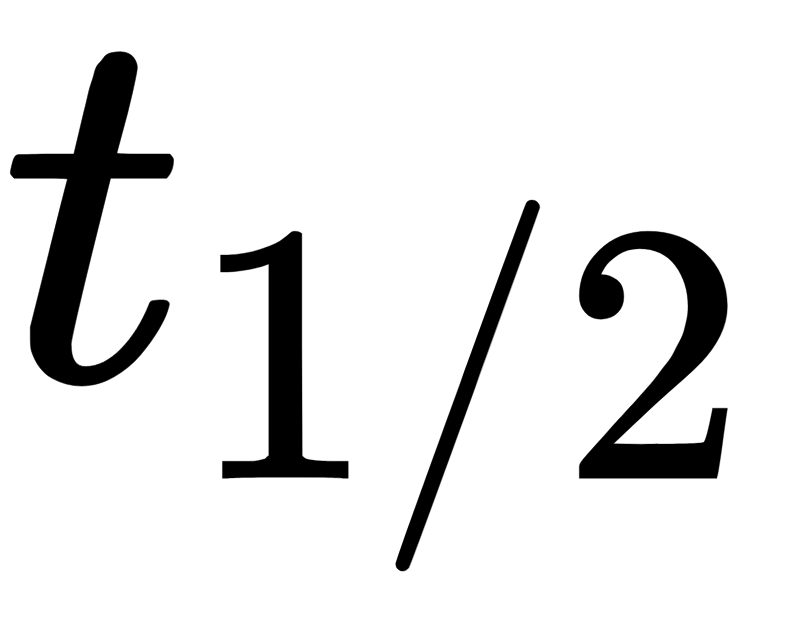 CINÉTIQUE
CHIMIQUE
vitesses de réaction
Caractériser

la cinétique 
de la réaction
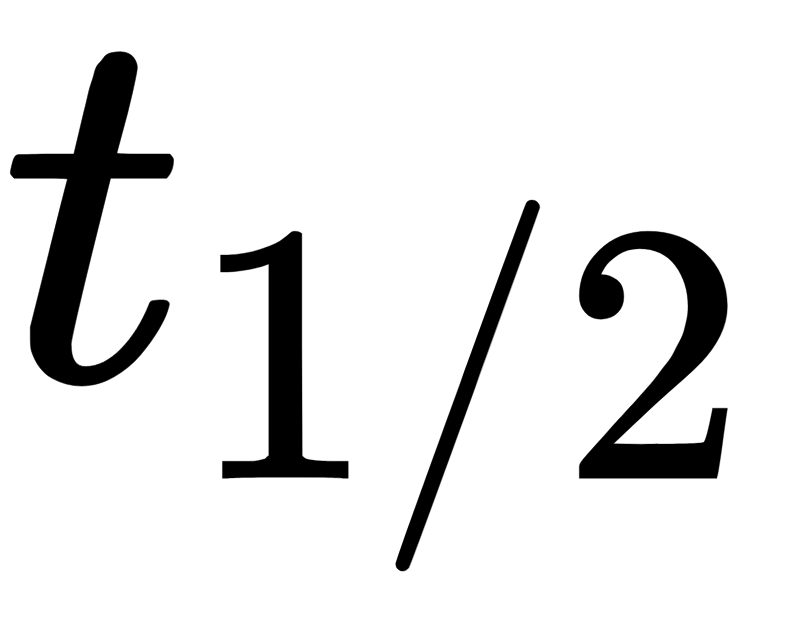 Température
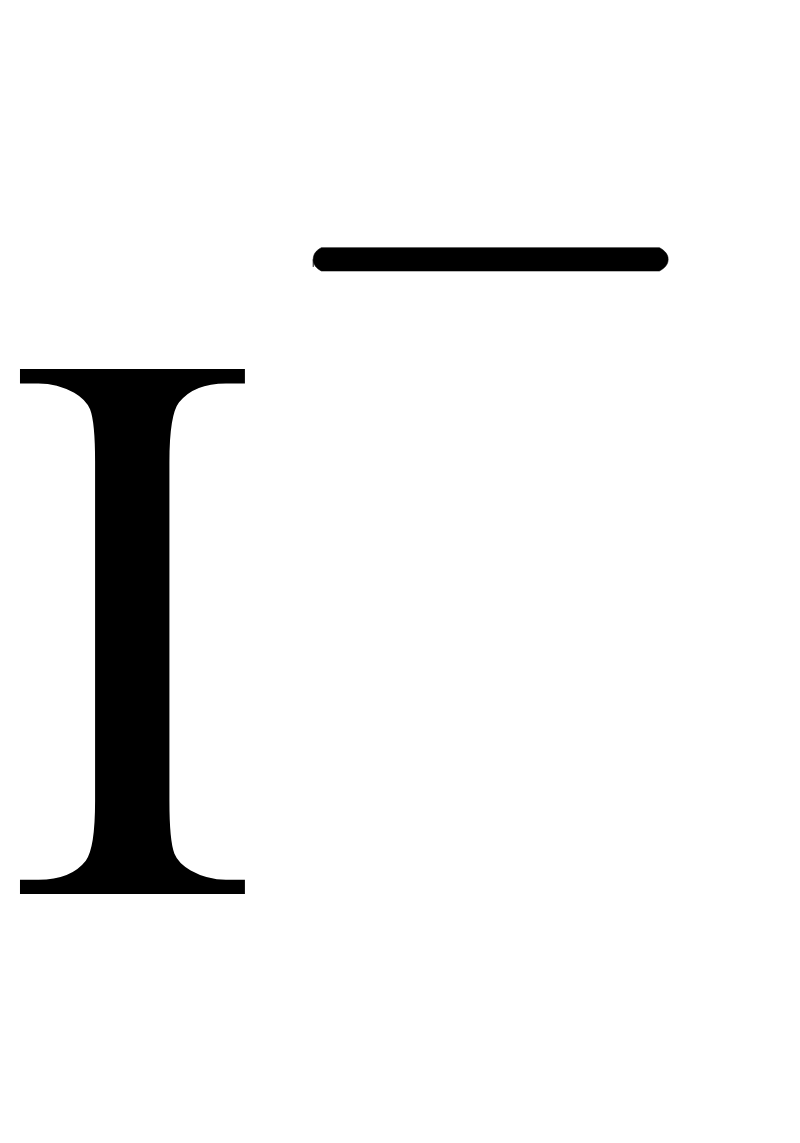 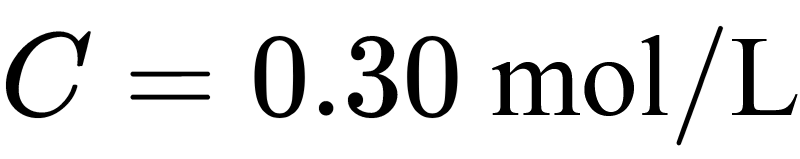 ~17 °C
~50 °C
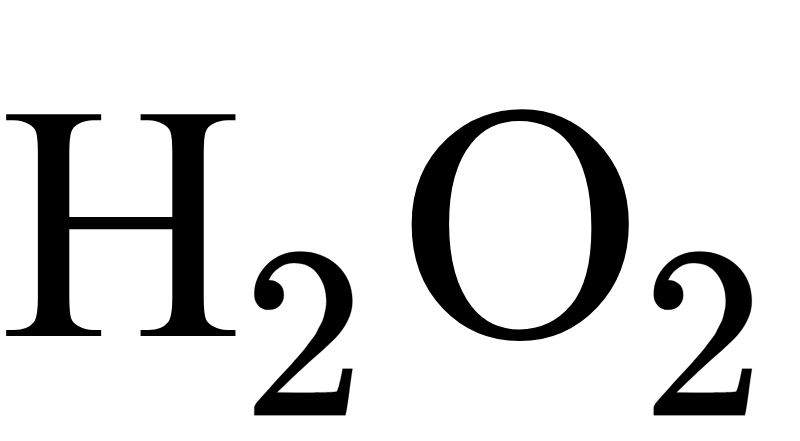 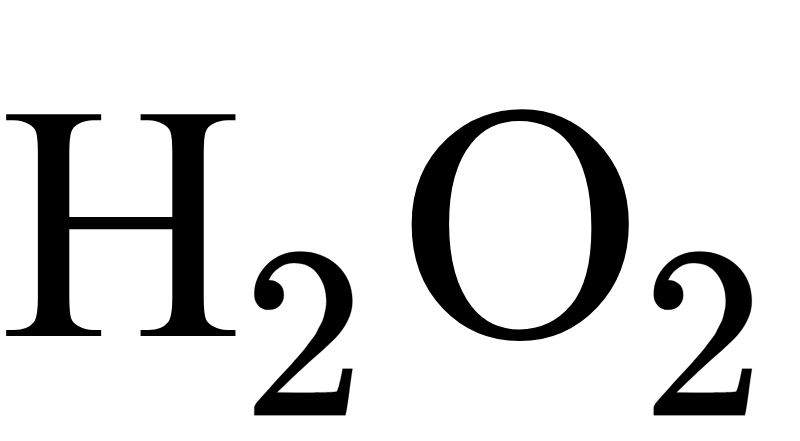 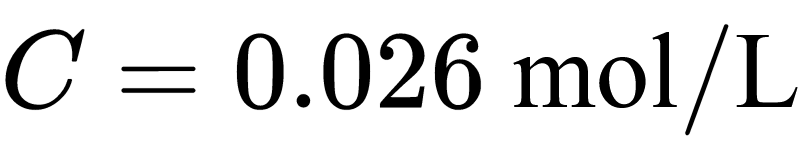 Concentration
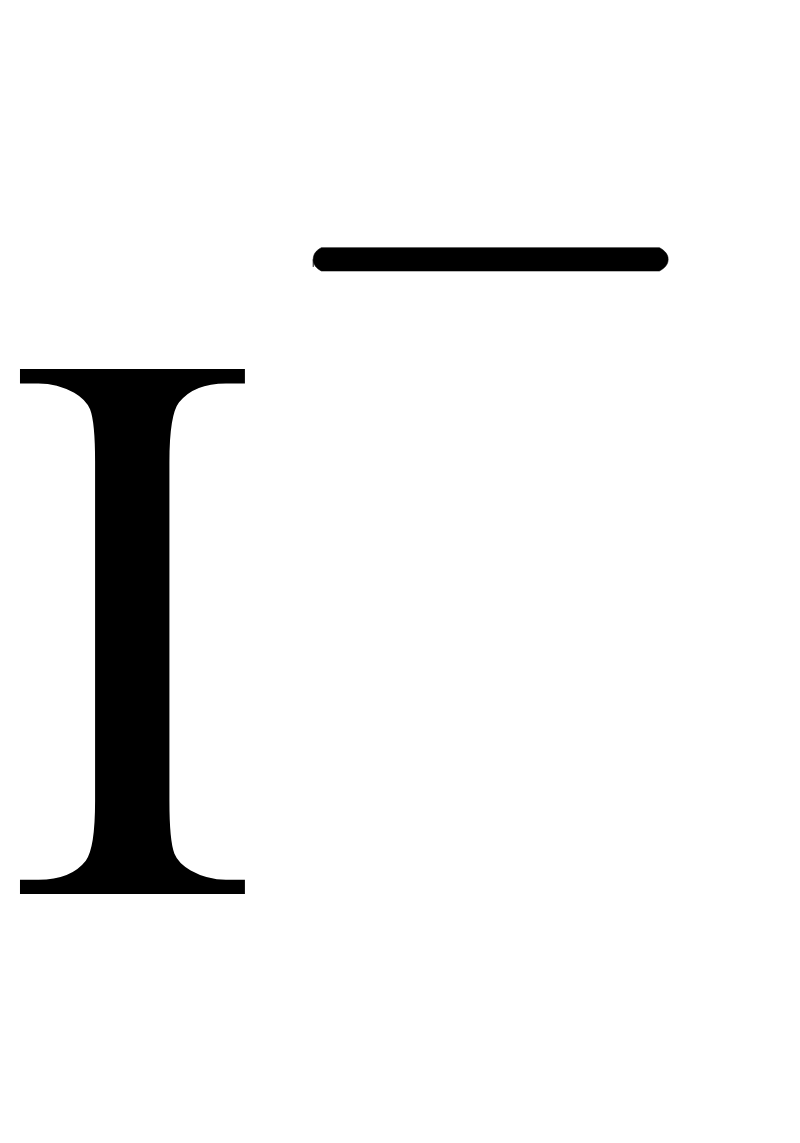 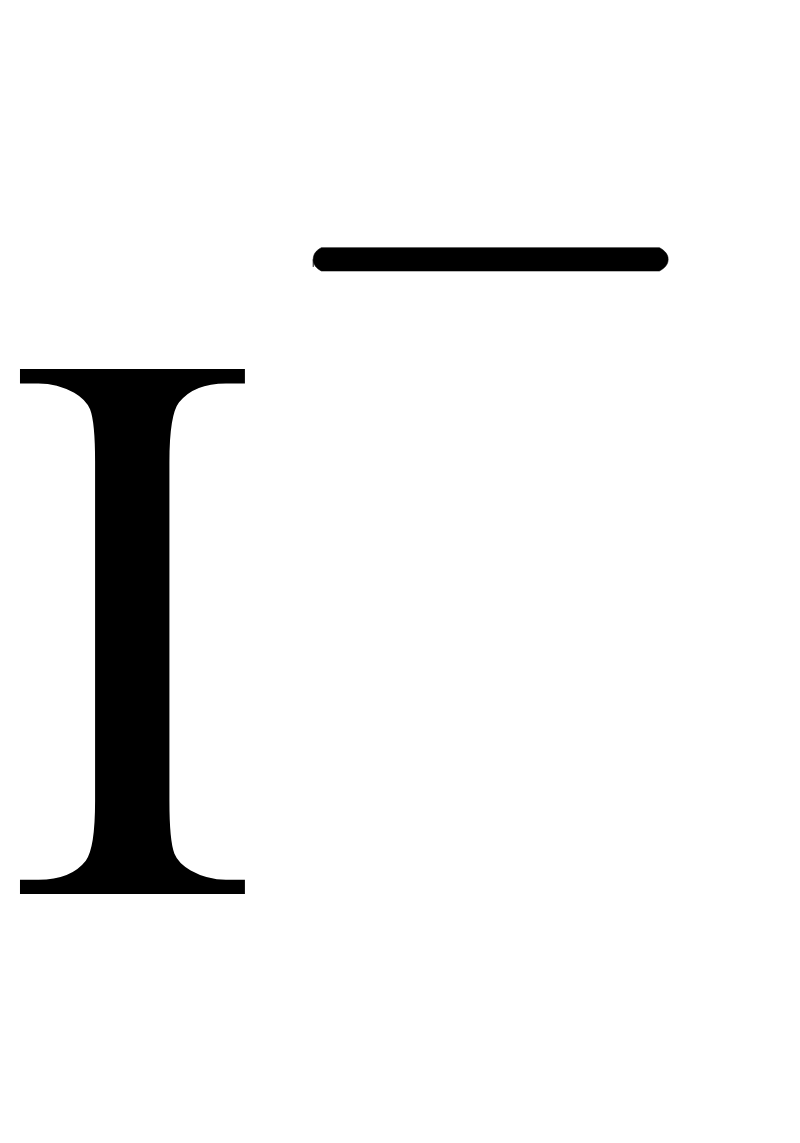 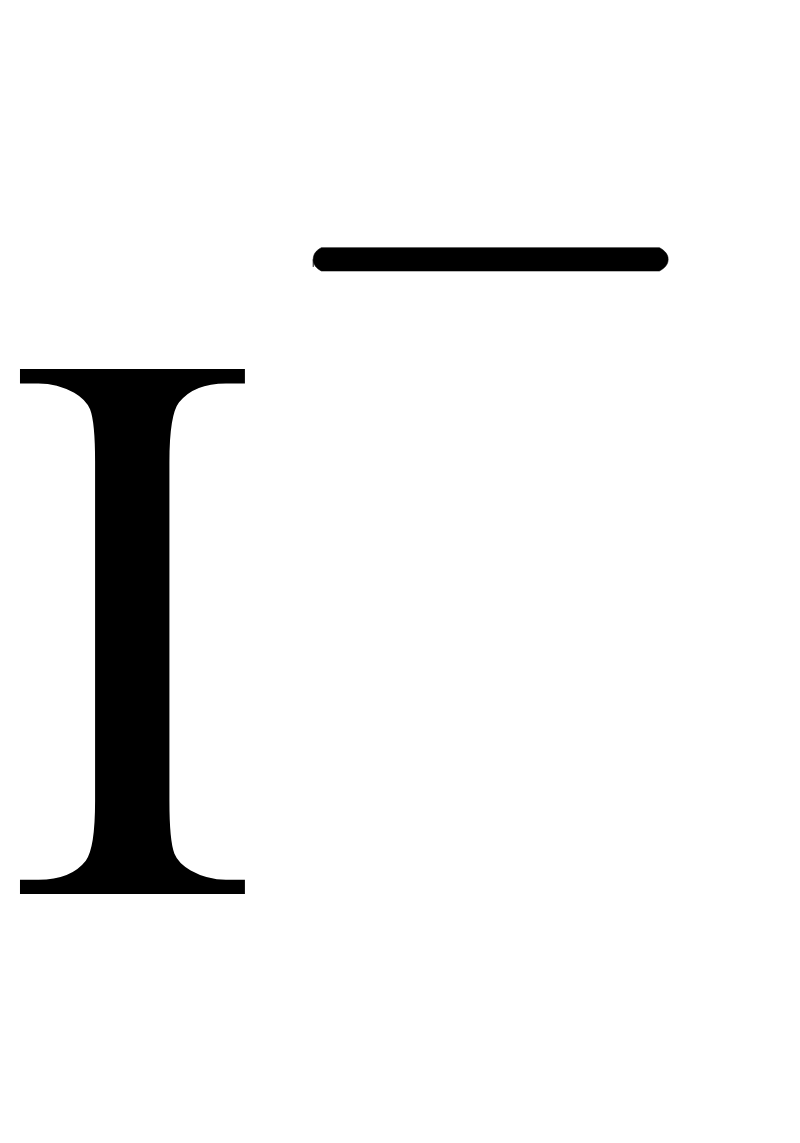 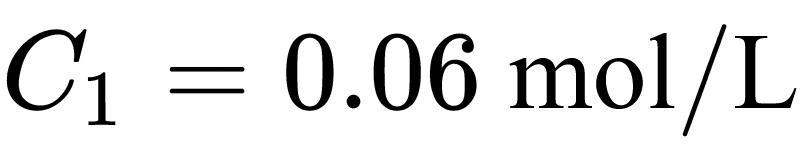 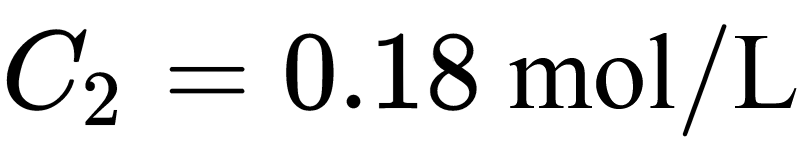 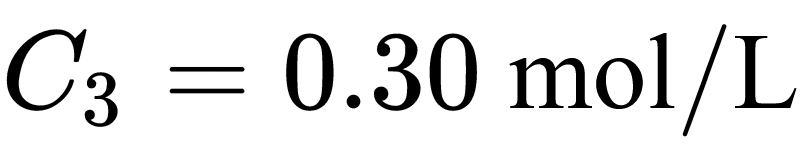 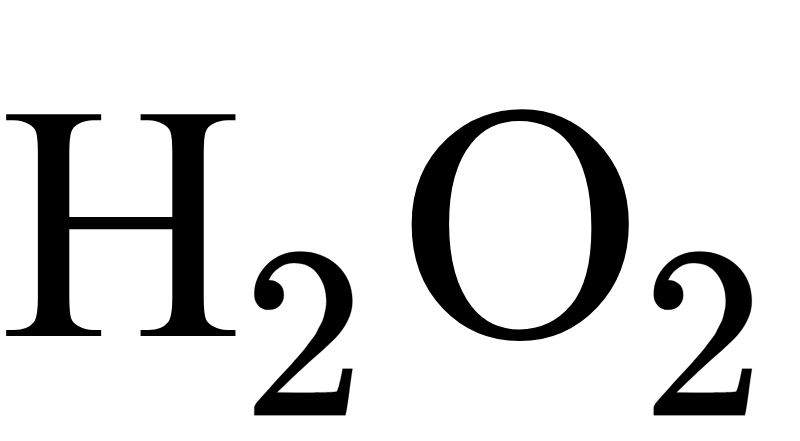 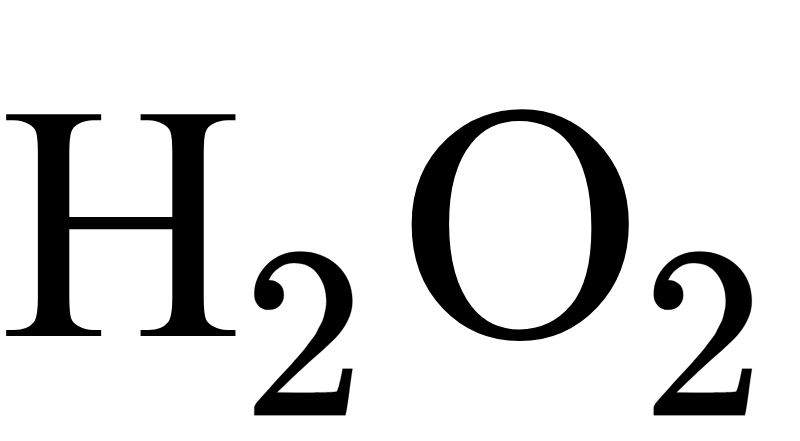 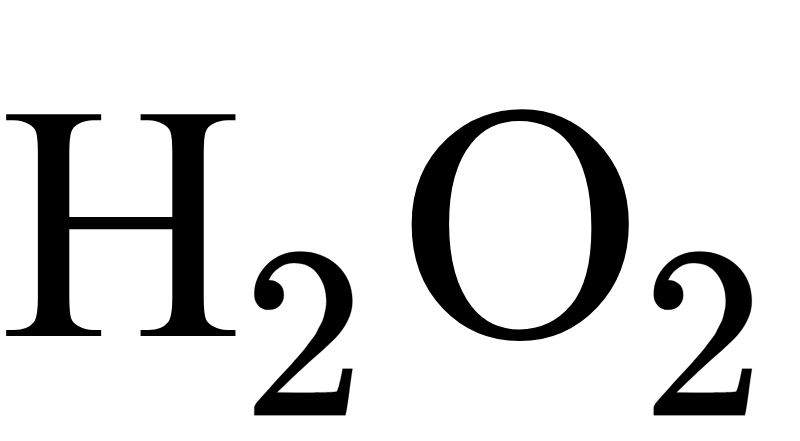 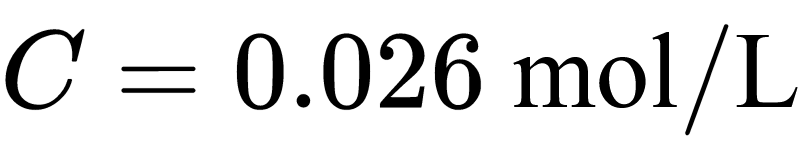 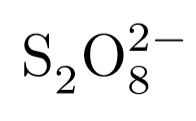 ,   0.1 mol/L
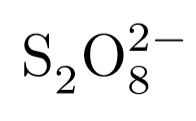 ,   0.01 mol/L
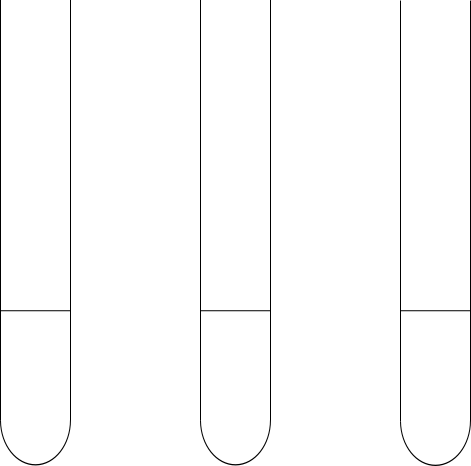 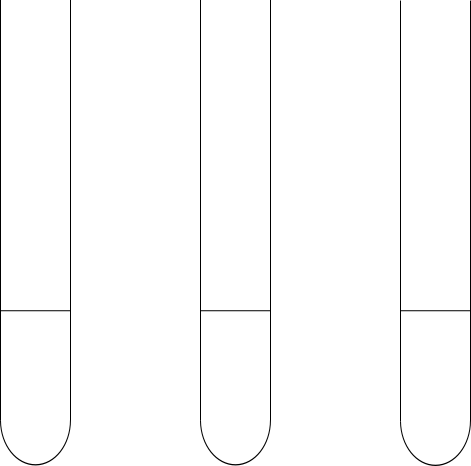 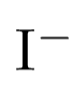 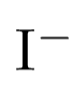 Température
Concentration
Catalyse : homogène, hétérogène, enzymatique
CINÉTIQUE
CHIMIQUE
vitesses de réaction
Caractériser

la cinétique 
de la réaction
Accélérer

une réaction 
chimique
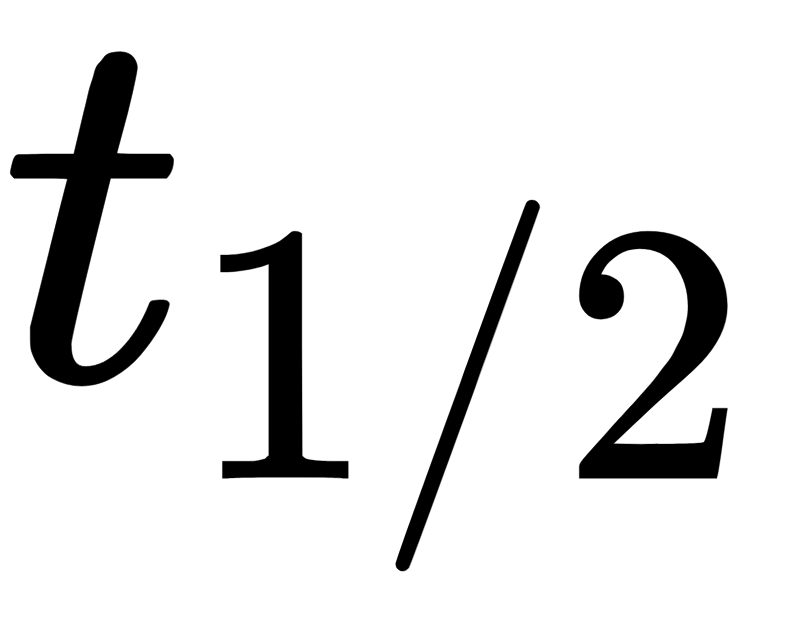 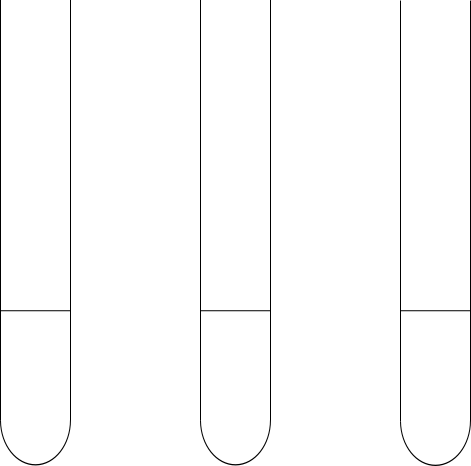 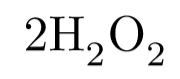 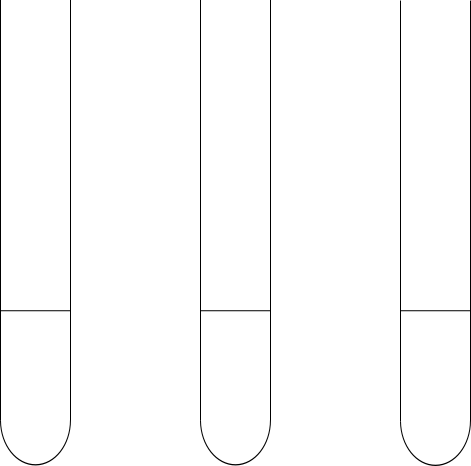 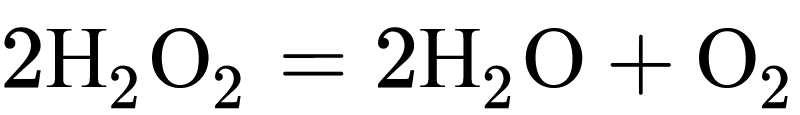 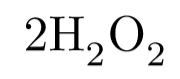 Température
Concentration
Catalyse : homogène, hétérogène, enzymatique
CINÉTIQUE
CHIMIQUE
vitesses de réaction
Caractériser

la cinétique de la réaction
Accélérer

une réaction 
chimique
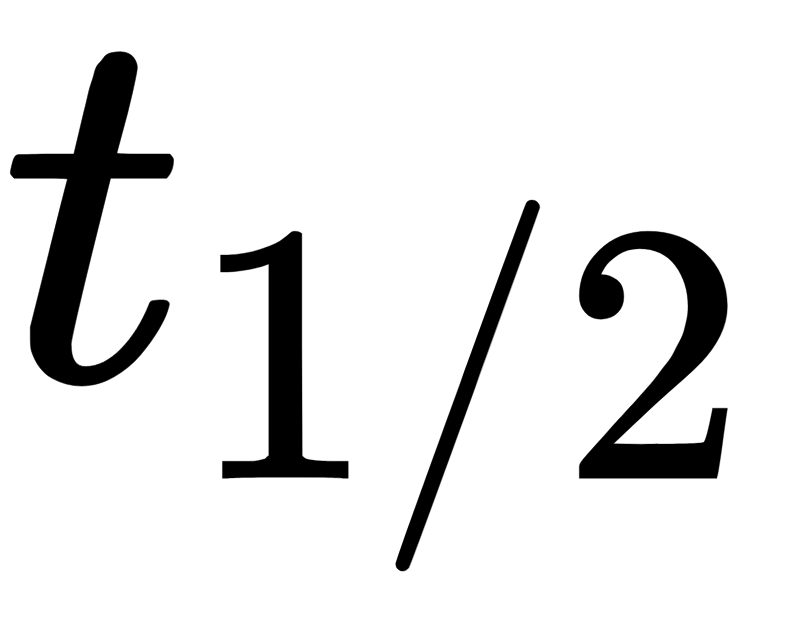 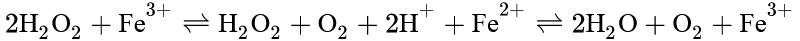 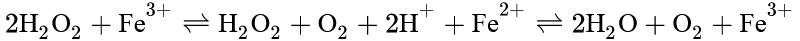 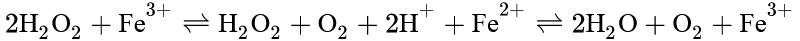 Bilan :
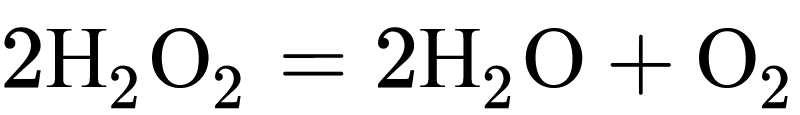 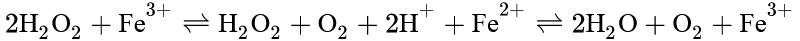 Intermédiaire réactionnel
Bilan :
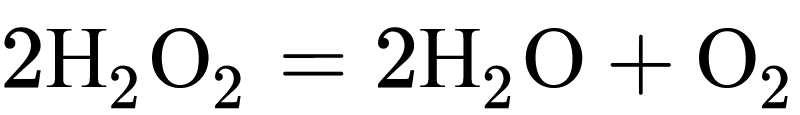 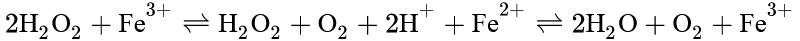 Intermédiaire réactionnel
reformé
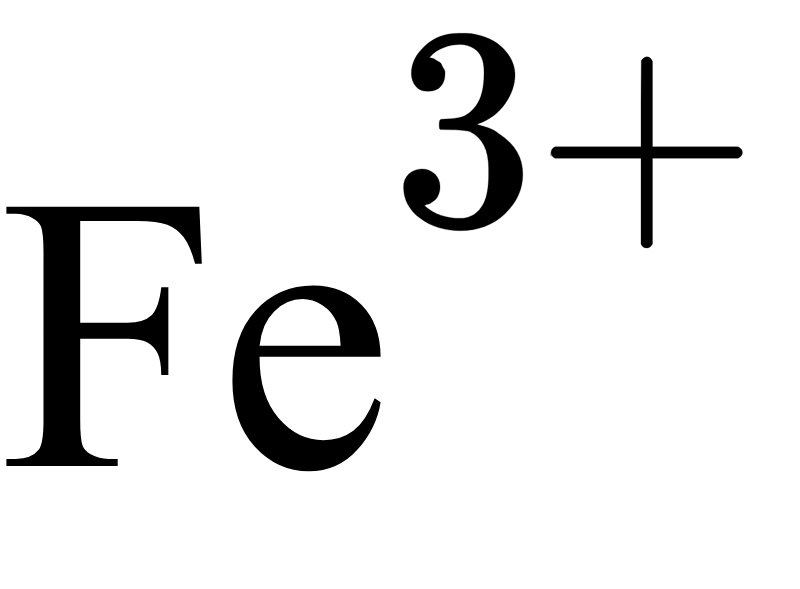 Bilan :
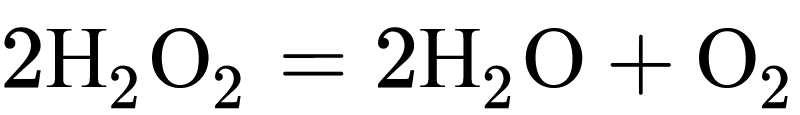 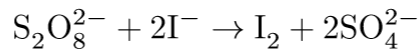 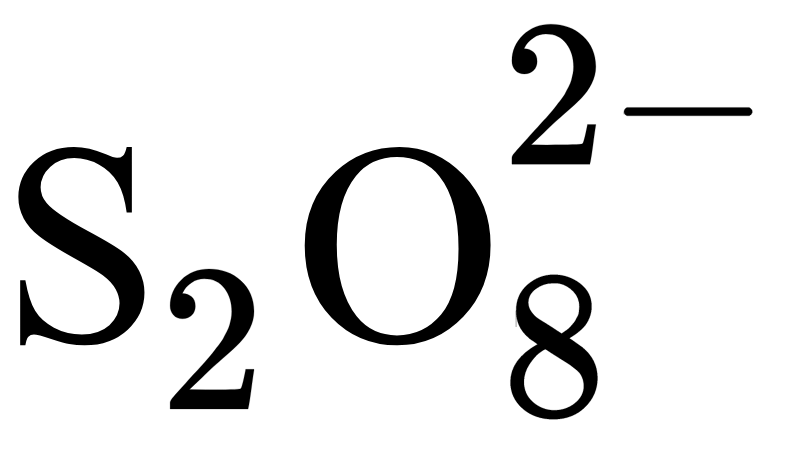 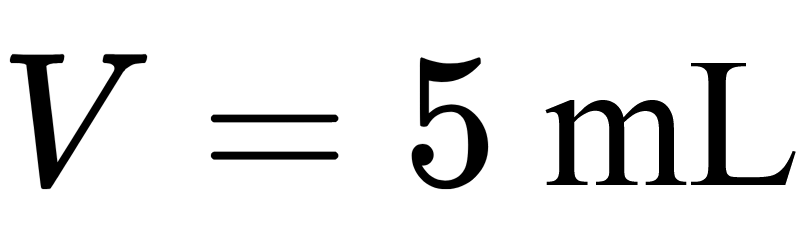 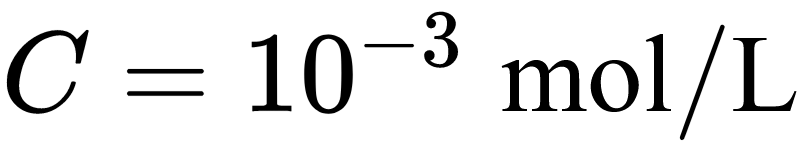 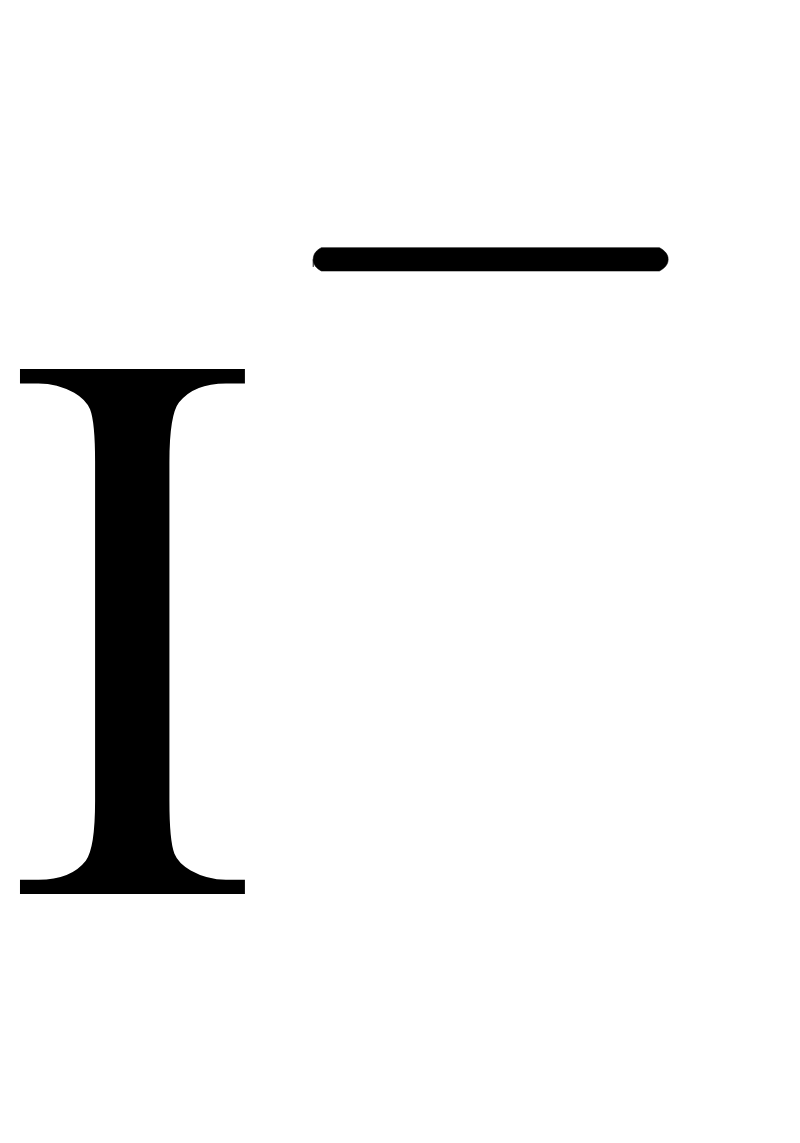 Mesure d’absorbance
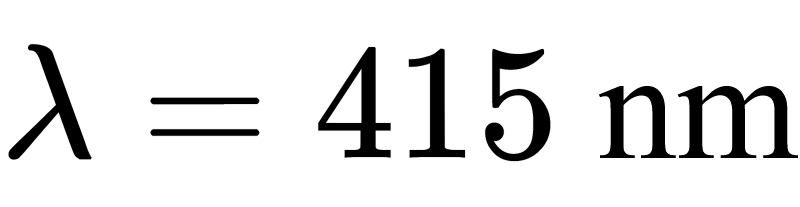 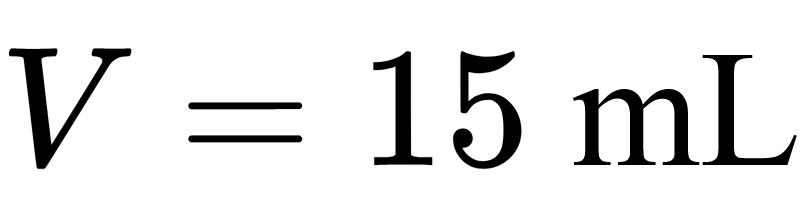 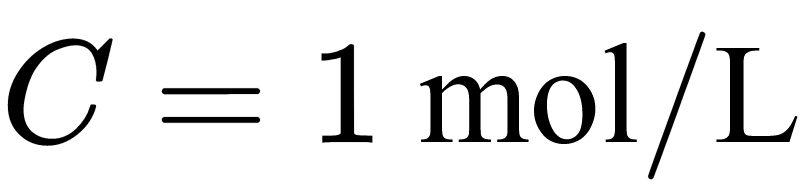 Température
Concentration
Catalyse : homogène, hétérogène, enzymatique
CINÉTIQUE
CHIMIQUE
vitesses de réaction
Caractériser

la cinétique 
de la réaction
Accélérer

une réaction 
chimique
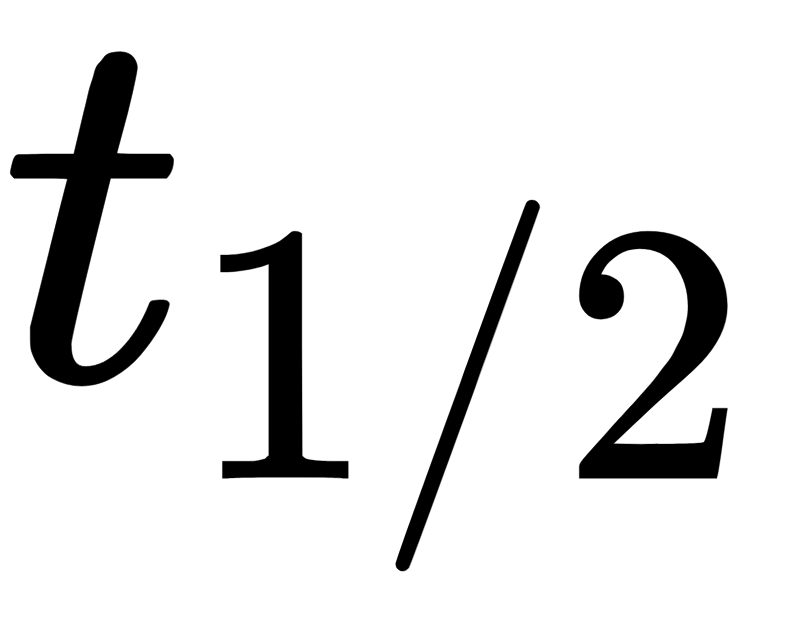 Observer        & quantifier
la cinétique      de la réaction
Méthode physique : absorbance 
Méthode chimique : trempe, dilution